ESCUELA NORMAL DE EDUCACIÓN PREESCOLAR
PENSAMIENTO CUANTITATIVO
PRIEMER SEMESTRE
PROFESORA: MARIA TERESA CERDA OROCIO  

ENEP-F-ST-19
V01/122012
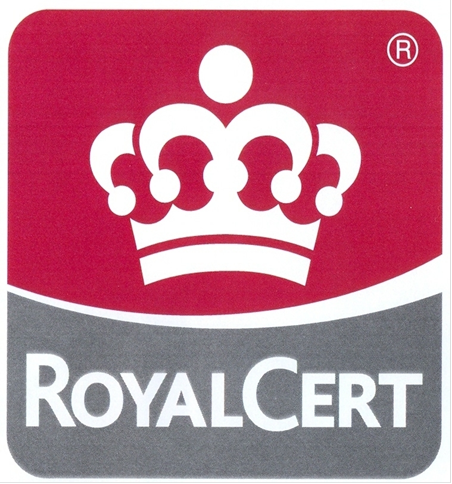 ENFOQUE
Que los futuros docentes desarrollen competencias que les permitan diseñar y aplicar estrategias eficientes para que los alumnos de educación preescolar se apropien de las nociones, conceptos y procedimientos que los conduzcan a dar significado a los contenidos aritméticos que se abordan en educación preescolar y los usen con propiedad y fluidez en la solución de problemas.
ENEP-F-ST-19
V01/122012
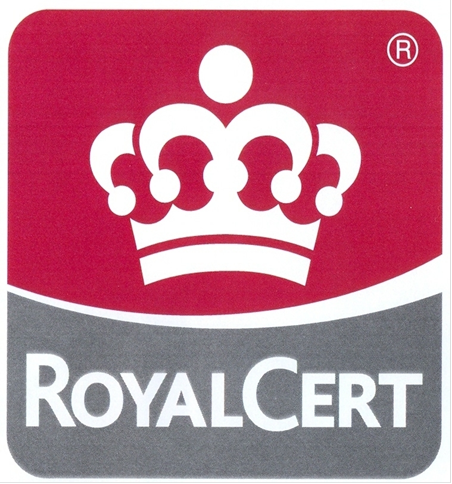 PROPÓSITO
En este curso se pretende proporcionar herramientas para el desempeño profesional del futuro docente en lo referente al manejo numérico y a los múltiples usos que tiene esta competencia en los contextos educativo, científico, social y económico. Se propone que el futuro docente amplíe y profundice su conocimiento sobre el concepto de número al analizar su tratamiento didáctico en estrecha relación con la cualidad que lo distingue: la capacidad de operar mediante la suma, resta, multiplicación y división. Con base en las propiedades de estas operaciones y las del sistema numérico decimal se aborda el estudio de estrategias didácticas para llegar al planteamiento de los algoritmos convencionales de las operaciones aritméticas con base una clara presentación que garantice que no haya “puntos ciegos” en ellos.
ENEP-F-ST-19
V01/122012
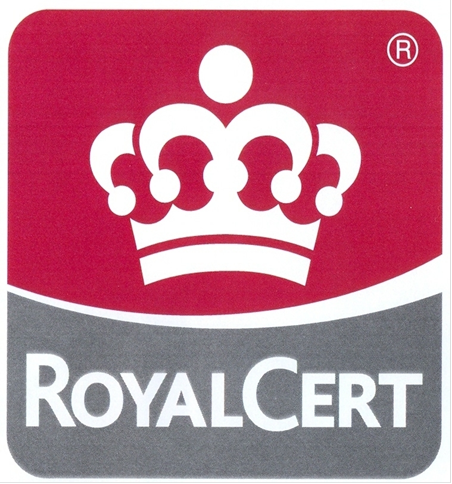 De la misma manera se abordan los conceptos de fracción y número decimal, sus aplicaciones y los procesos correspondientes a su formalización, acudiendo al apoyo que brinda el uso dela calculadora científica y los sistemas algebraicos computarizados. Una expectativa mayor de este curso es que los futuros docentes de la Licenciatura en Educación Preescolar comprendan a profundidad los contenidos que involucran el desarrollo de las nociones, conceptos y procedimientos involucrados en el manejo de los números y sus operaciones, de manera que esto les permita disfrutar el estudio de las matemáticas escolares que se abordan en este curso y que apliquen estos conocimientos en el desarrollo del pensamiento cuantitativo que debe cultivarse en el nivel de educación preescolar.
ENEP-F-ST-19
V01/122012
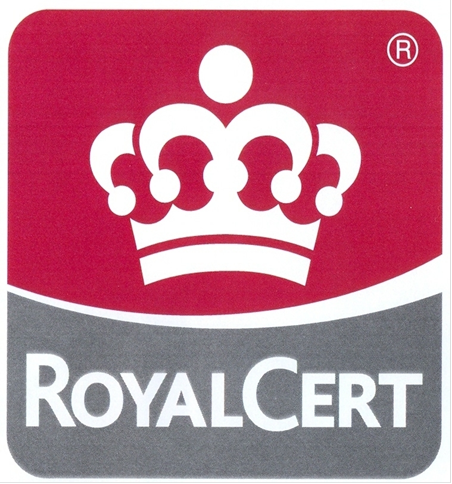 UNIDADES DE APRENDIZAJE
1. LAS MATEMÁTICAS EN LA EDUCACIÓN PREESCOLAR

2. DE LOS NÚMEROS EN CONTEXTO A SU FUNDAMENTACIÓN CONCEPTUAL

3. PROBLEMAS DE ENSEÑANZA RELACIONADOS CON LAS OPERACIONES ARITMÉTICAS

4. ASPECTOS DIDÁCTICOS Y CONCEPTUALES DE LAS FRACCIONES COMUNES Y NÚMEROS DECIMALES
ENEP-F-ST-19
V01/122012
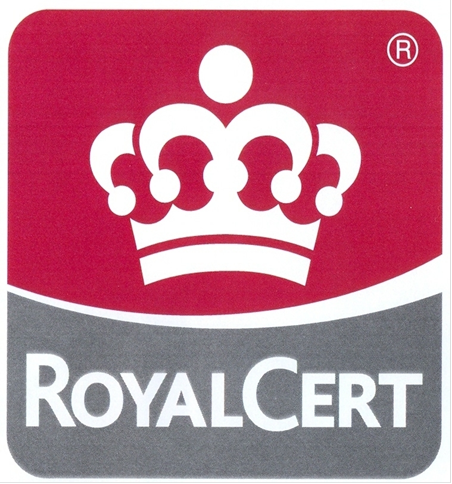 UNIDAD 1
El desarrollo de los principios de conteo en la etapa preescolar.

La construcción de las operaciones lógicomatemáticas en los niños de entre 3 y 7 años.

La construcción del concepto de número en los primeros grados escolares.

Los procesos de descripción y visualización geométrica que desarrollan los niños preescolares.

La construcción del proceso de medida en la etapa preescolar.

Importancia de la resolución de problemas en construcción del pensamiento matemático.

La resolución de problemas verbales aditivos simples en la etapa preescolar.
ENEP-F-ST-19
V01/122012
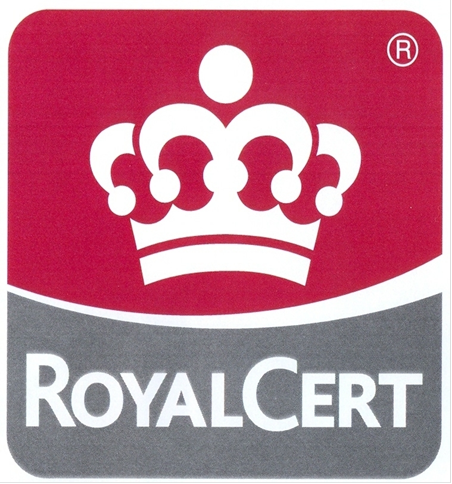 UNIDAD 2
Tratamiento didáctico y conceptual de la noción de  número y su relación con las operaciones aritméticas, sus propiedades y sus algoritmos convencionales.
El número como objeto de estudio: relación de orden, números ordinales y números cardinales, formas de representación, composición y descomposición de un número mediante suma y resta, múltiplos, divisores y el teorema fundamental de la aritmética.
Sistema decimal de numeración.
Sistemas de numeración posicionales con base distinta a 10.
El número como objeto de aprendizaje para su enseñanza: estudio de clases, enfoque de resolución de problemas y teoría de las situaciones didácticas en el análisis de casos en video y/o registros.
Revisión de los contenidos y las orientaciones didácticas del eje sentido numérico y pensamiento algebraico de los programas de estudio de la escuela primaria.
ENEP-F-ST-19
V01/122012
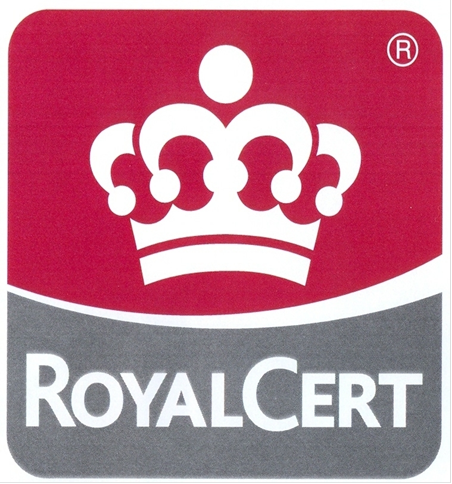 UNIDAD  3
Significados de las operaciones aritméticasa través de la resolución de problemas.

Propiedades de las operaciones de suma y multiplicación.

Las operaciones aritméticas como objetos de enseñanza en la educación preescolar: procesos, estrategias y principales obstáculos para su aprendizaje.

Estimación y cálculo mental.

Noción de variable didáctica y su papel en la selección y diseño de situaciones problemáticas.
ENEP-F-ST-19
V01/122012
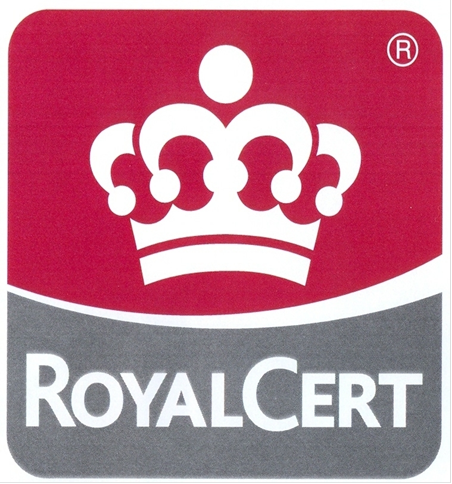 UNIDAD 4
Desarrollo didáctico de las nociones de fracción común y de número decimal.

Resolución de problemas con fracciones y números decimales.

De los números naturales a las fracciones y los números decimales: ampliación de los conjuntos numéricos y uso de la notación científica.

Algoritmos convencionales para la suma, la resta, el producto y el cociente con números racionales y su comprensión con base en las propiedades de los números y sus operaciones.

Las fracciones comunes y los números decimales: dificultades en su enseñanza y aprendizaje.

Uso de recursos tecnológicos para favorecer la comprensión de los conceptos y la operatividad con números racionales y decimales.
ENEP-F-ST-19
V01/122012
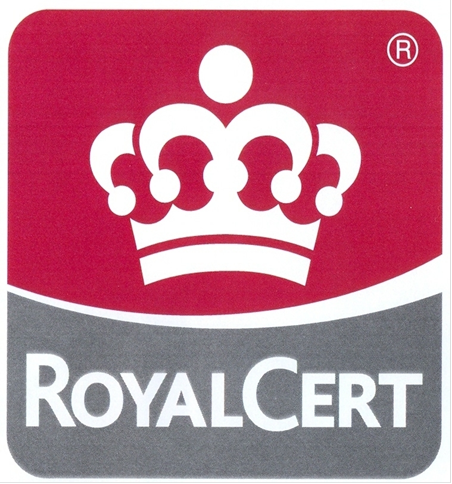 BIBLIOGRAFIA BASICA
Azinián, H. (1997). Resolución de problemas matemáticos. Argentina: Novedades educativas.
Ávila, A. (2008). Los decimales: más que una escritura. México: INEE
Baldor, A. (1995). Aritmética. México: Editorial Patria.
Baroody, A. (1990). El pensamiento matemático de los niños.España: Editorial Paidós.
Billstein, R., Libeskind, S. y Lott, J. (2008). Un enfoque de solución de problemas de matemáticas para maestros de educación básica. México: Manuel López Mateos (Editor).
Block, D., Fuenlabrada, I., y Balbuena, H. (1994). Lo que cuentan las cuentas de sumar y restar. México: SEP (Libros del Rincón).
ENEP-F-ST-19
V01/122012
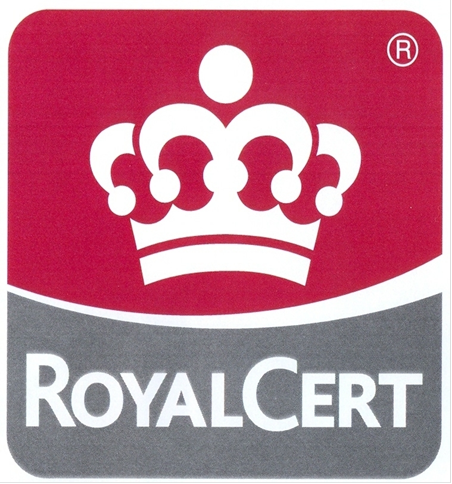 Block, D., Fuenlabrada, I., y Balbuena, H. (1994a). Lo que cuentan las cuentas de multiplicar y dividir. México: SEP (Libros del Rincón).
Broitman, C. (1999). Las operaciones en el primer ciclo. Aportes para el trabajo en el aula. Buenos Aires: Novedades Educativas.
Bruer, J. (1997). Niños de preescolar y números. En Escuelas para pensar. Una ciencia del aprendizaje en el aula. México: SEP/ Cooperación española, Fondo mixto de cooperación científica y  técnica México – España (Biblioteca del normalista), pp. 92–100.
Castro, E., Rico, L. y Castro, E. (1999). Números y operaciones. Fundamentos para una aritmética escolar. España: Síntesis.
Cedillo, T. y Cruz, V. (2012). Del sentido numérico al pensamiento prealgeabraico. México: Pearson.
Centeno, J. (1999). Números decimales. ¿por qué? ¿para qué? España: Síntesis
ENEP-F-ST-19
V01/122012
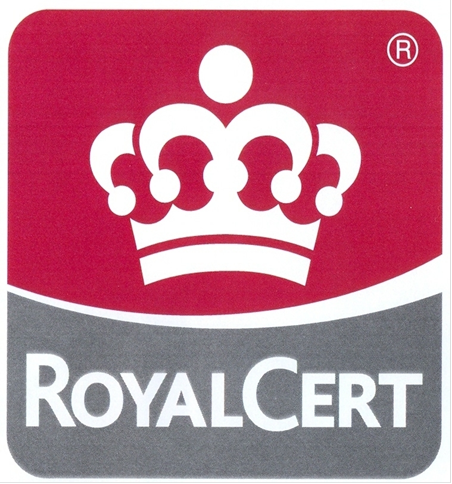 Cedillo, T., Isoda, M., Chalini, A., Cruz, V. Ramírez M.E. y Vega, E. (2012). Matemáticas para la Educación Normal. Guía para el aprendizaje y enseñanza de la aritmética. México: Pearson, SEP.
Chamorro, M. C. (2003). Didáctica de la matemática para educación primaria. Madrid: Prentice Hall.
Clark, D. (2002). Evaluación constructiva en matemáticas. Pasos prácticos para profesores. México: Grupo Editorial Iberoamérica.
D’Amore, B. (2006). Didáctica de la matemática. Colombia: Magisterio
De la Garza Solís, G. Competencias docentes en el siglo XXI. En Pálido punto de luz.
Fandiño, M. (2009). Las fracciones aspectos conceptuales y didácticos. (Capítulo 7). Colombia: Magisterio.
Fandiño, M. (2010). Múltiples aspectos del aprendizaje de las matemáticas. Colombia: Magisterio.
Font, V. (2002). Una organización de los programas de investigación en didáctica de las matemáticas. En Revista Ema. Colombia.
ENEP-F-ST-19
V01/122012
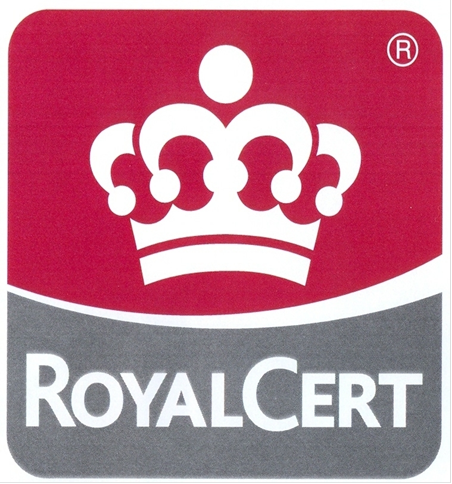 ORIENTACIONES DIDÁCTICAS
Se sugiere que este curso se desarrolle en espacios de reflexión que propicien la producción de conocimiento por parte de cada uno de los participantes como resultado de su interacción social y de sus aportaciones individuales. A través de esto se pretende  coadyuvar a construir relaciones dialécticas entre la teoría, la práctica, la prospectiva y el análisis crítico reflexivo de la experiencia docente de todos los participantes.
Dada la naturaleza  de la enseñanza de las matemáticas que asumimos, cada unidad de competencia debe abordarse a partir del planteamiento de problemas previamente seleccionados por el profesor en una doble vertiente: problemas aritméticos, con la finalidad de que los estudiantes profundicen y amplíen sus conocimientos matemáticos y problemas de orden didáctico relativos a la enseñanza y aprendizaje de los contenidos.
ENEP-F-ST-19
V01/122012
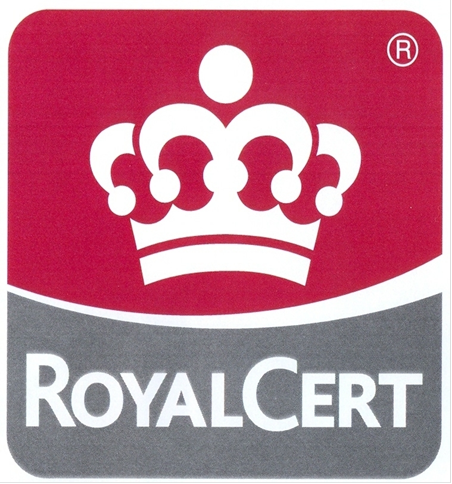 RASGOS DEL PERFIL DE EGRESO
Genera ambientes formativos para propiciar la autonomía y promover el desarrollo de conocimientos, habilidades, actitudes y valores en los alumnos.
Aplica críticamente el plan y programas de estudio de la educación básica para alcanzar los propósitos educativos y contribuir al pleno desenvolvimiento de las capacidades de los alumnos del nivel escolar.
Diseña planeaciones didácticas, aplicando sus conocimientos pedagógicos y disciplinares para responder a las necesidades del contexto en el marco de los planes y programas de educación básica.
ENEP-F-ST-19
V01/122012
MATERIAS SUBCECUENTES
FORMA, ESPACIO Y MEDIDA
LAS TIC´S EN LA EDUCACIÓN
OBSERVACIÓN Y ANÁLISIS DE LA PRÁCTICA ESCOLAR
EXPLORACIÓN DEL MEDIO NATURAL EN EL PREESCOLAR
PROCESAMIENTO DE INFORMACIÓN ESTADÍSTICA.
ENEP-F-ST-19
V01/122012
Licenciatura en Educación Preescolar
ENEP-F-ST-19
V01/122012
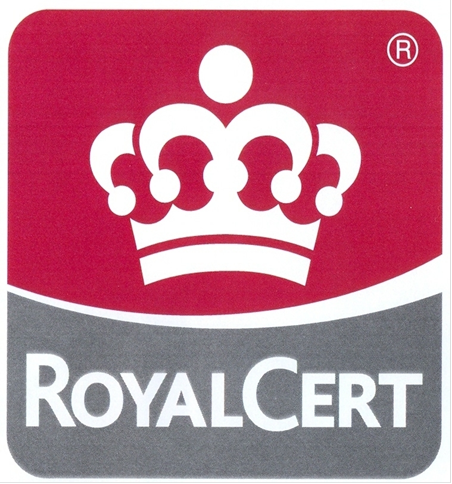 CRITERIOS DE EVALUACIÓN
1.-EXAMENES
    Parciales	         10 %                        40%        
    Institucionales	30 %  
_______________________________
2.-Trabajos escritos 25%
     Portafolio	  15%                      40%
______________________________
3.-Participación    	10%
    Exposiciones     10%                        20%
                                                      ___________
                                                           100%
Observaciones: los indicadores y productos de la jornada de observación se integraran al 25 % de trabajos escritos.
ENEP-F-ST-19
V01/122012
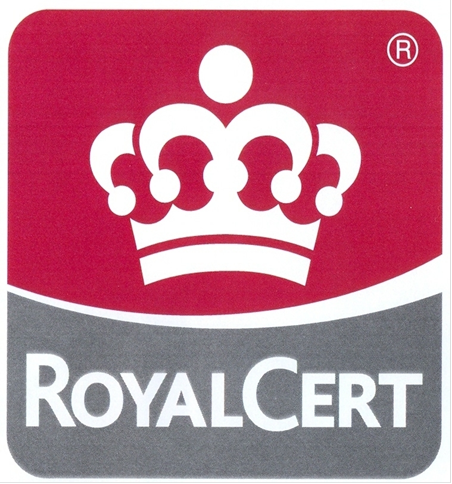 FECHAS DE EVALUACIÓN
EXAMENES INSTITUCIONALES

PRIMER PERIODO : 6 al 8 DE OCTUBRE

SEGUNDO PERIODO: 18 al 20DE NOVIEMBRE

TERCER PERIODO: 19 al 22 DE ENERO
ENEP-F-ST-19
V01/122012
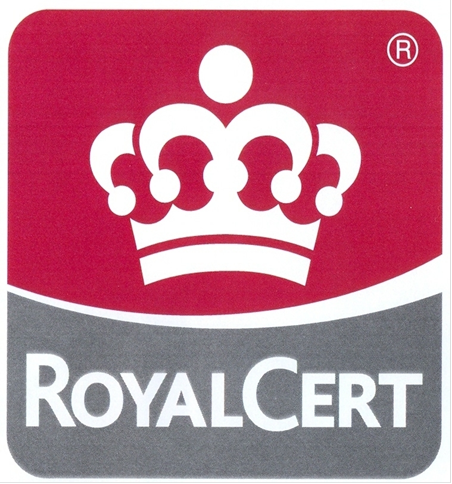 JORNADAS DE OBSERVACIÓN
PRIMER VISITA: 3, 4 y 5 DE NOVIEMBRE

SEGUNDA VISITA: 3, 4 y 5 DE DICIEMBRE
ENEP-F-ST-19
V01/122012
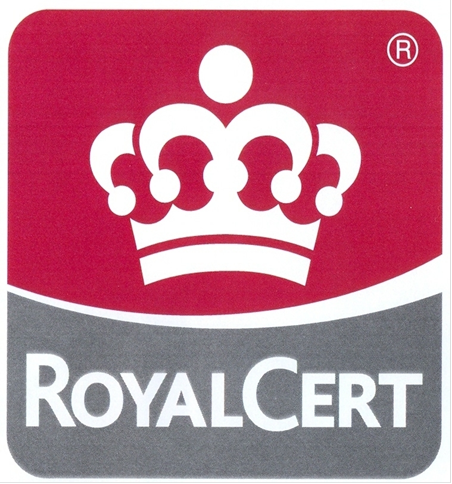